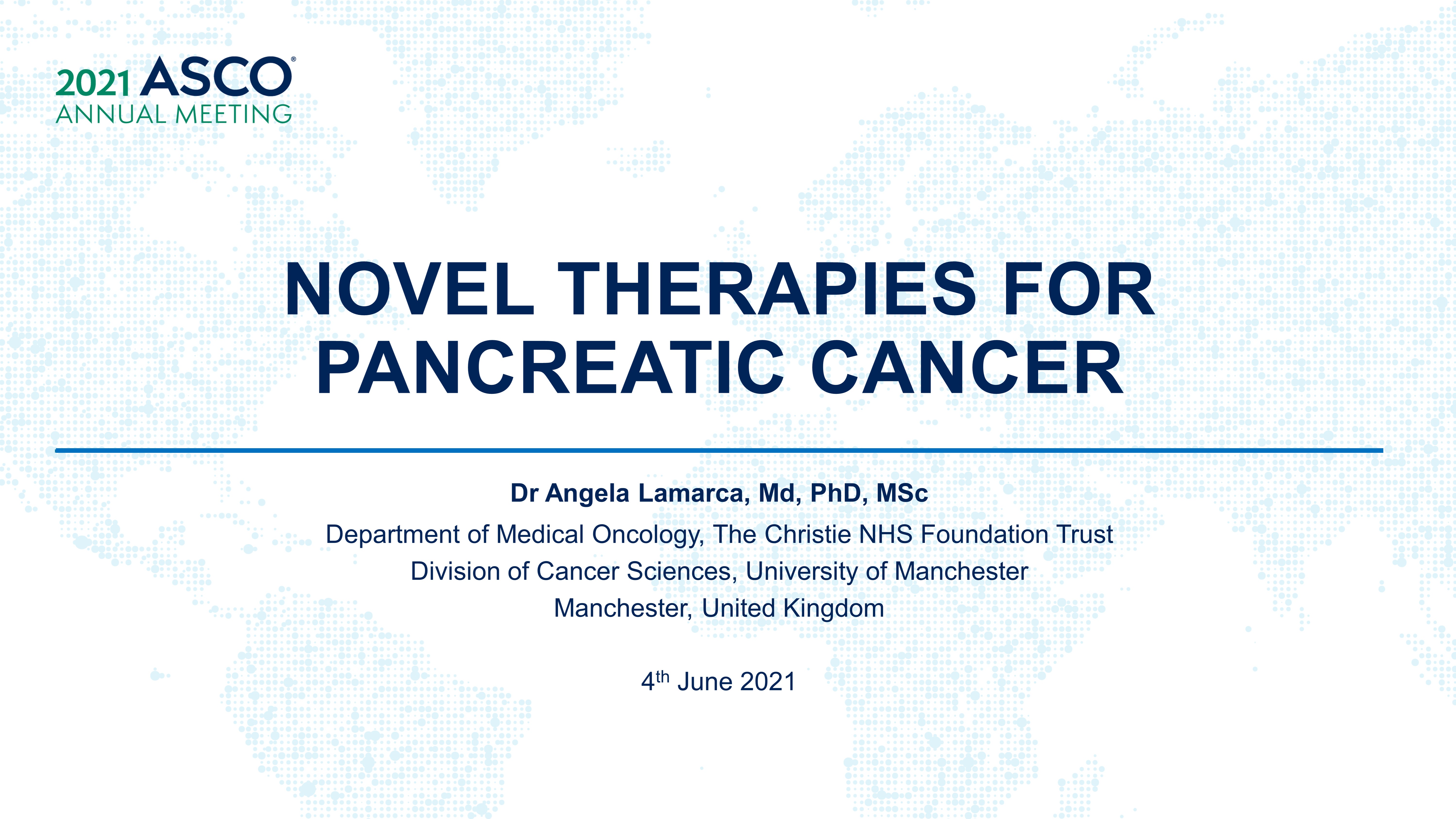 Novel therapies for pancreatic cancer
Content of this presentation is the property of the author, licensed by ASCO. Permission required for reuse.
[Speaker Notes: 大家晚上好，今天我跟大家一起分享的是胰腺癌的新疗法。]
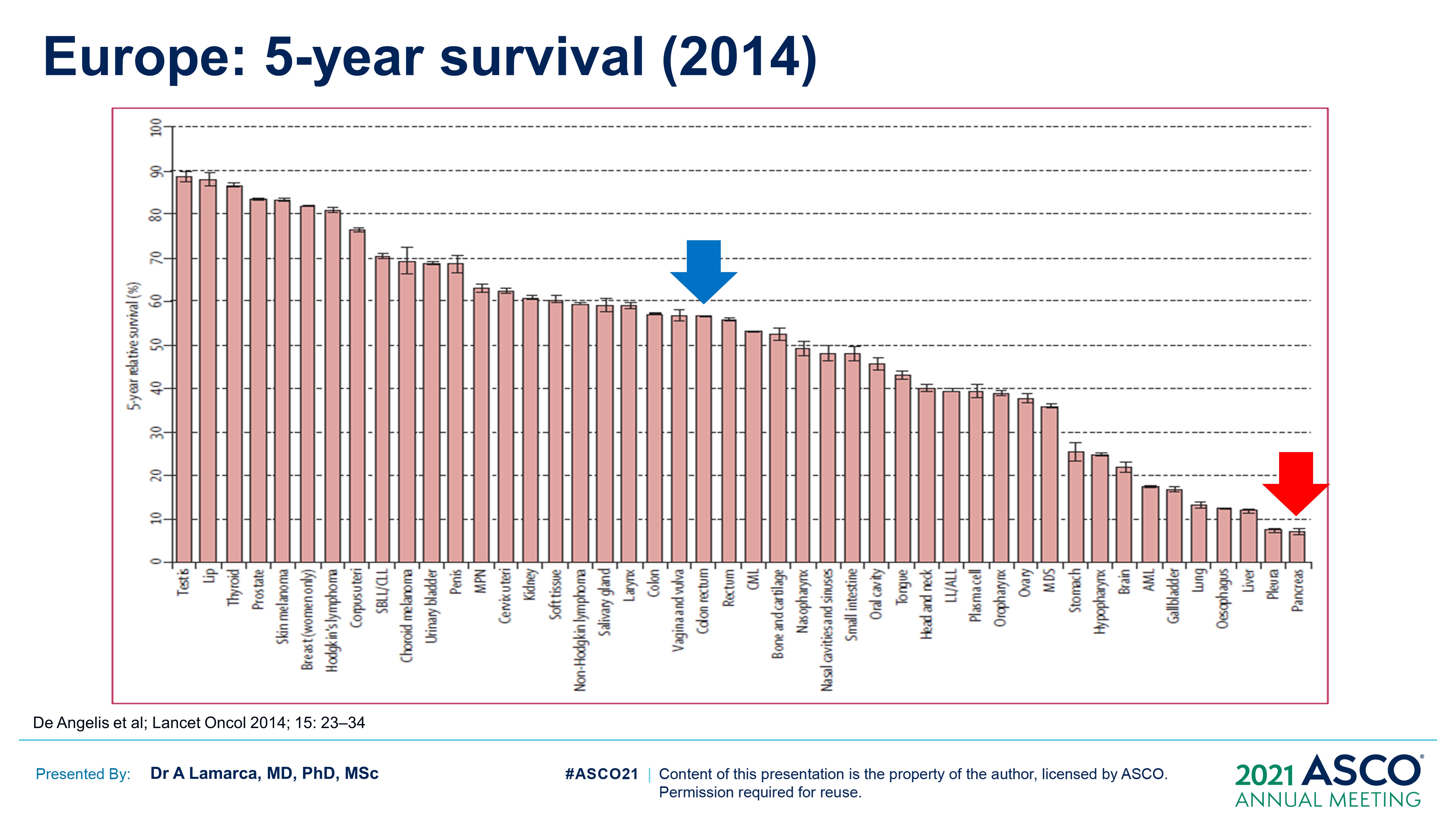 Slide 2
Content of this presentation is the property of the author, licensed by ASCO. Permission required for reuse.
[Speaker Notes: 首先，我想展示一些关于胰腺癌历史上总体存活率的数据。正如您在图表中所看到的，胰腺癌的五年OS是所有癌症中最差的。这些是2014年的数据]
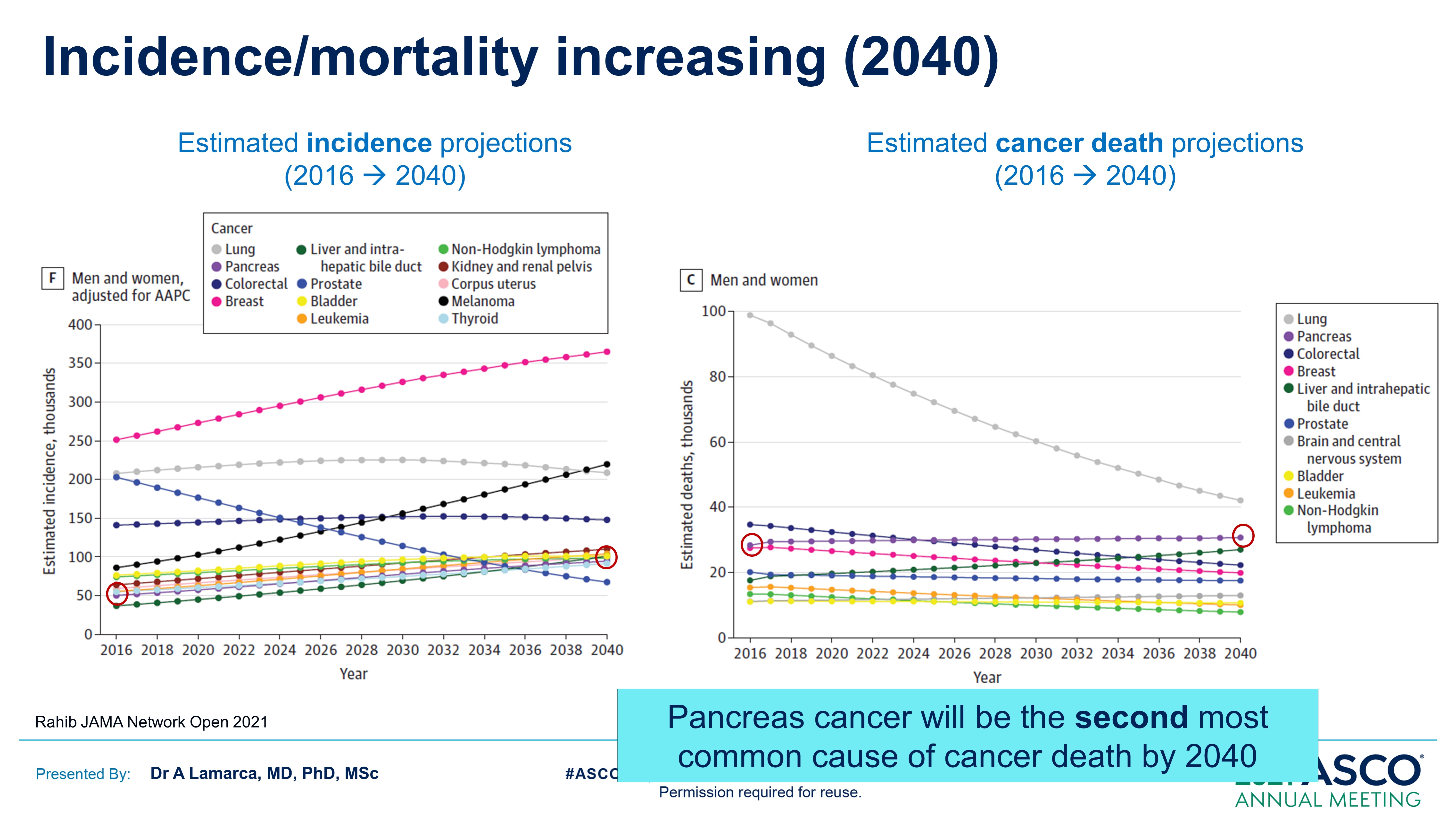 Slide 3
Content of this presentation is the property of the author, licensed by ASCO. Permission required for reuse.
[Speaker Notes: 然而，不幸的是，癌症的发病率和死亡率正在进一步上升。预计到2040年，癌症的发病率和癌症死亡人数将进一步增加，这意味着到2040年，胰腺癌将成为癌症死亡的第二大常见原因。那么，为什么会发生这种情况，我们可以做些什么来改善这种情况呢？]
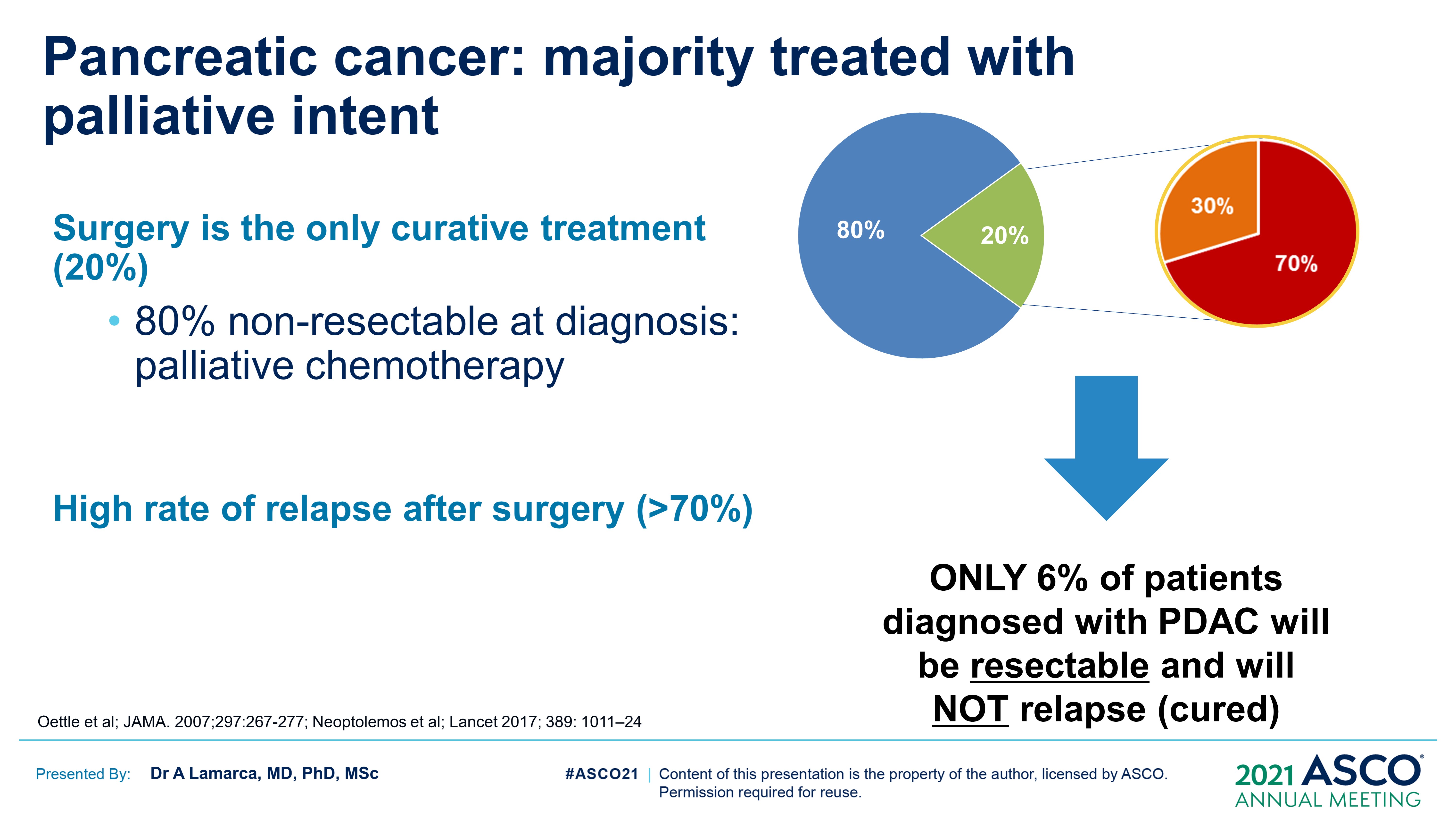 Slide 4
Content of this presentation is the property of the author, licensed by ASCO. Permission required for reuse.
[Speaker Notes: 主要问题之一是：很少有患者能够接受治愈性治疗，并且实际上只有不到 20% 的患者能够及早诊断并进行手术。 此外，这些接受手术的患者中，约有 70% 会在术后出现肿瘤复发，包括辅助治疗在内，约 94% 的胰腺癌患者在初诊阶段或整个患癌期间需要进行姑息治疗 . 
而未来，就像我们之前听过的讲座所描述的那样。]
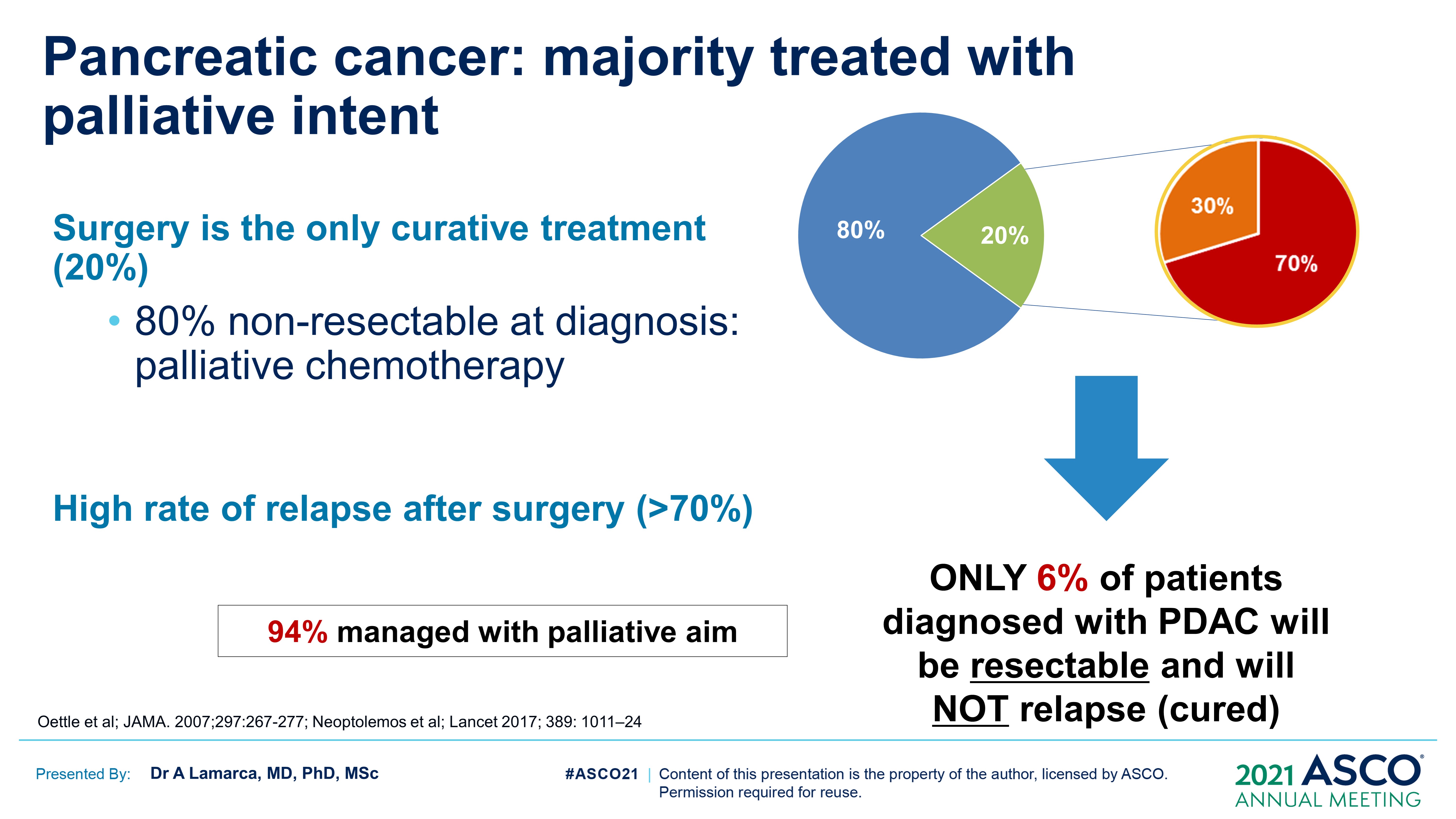 Slide 5
Content of this presentation is the property of the author, licensed by ASCO. Permission required for reuse.
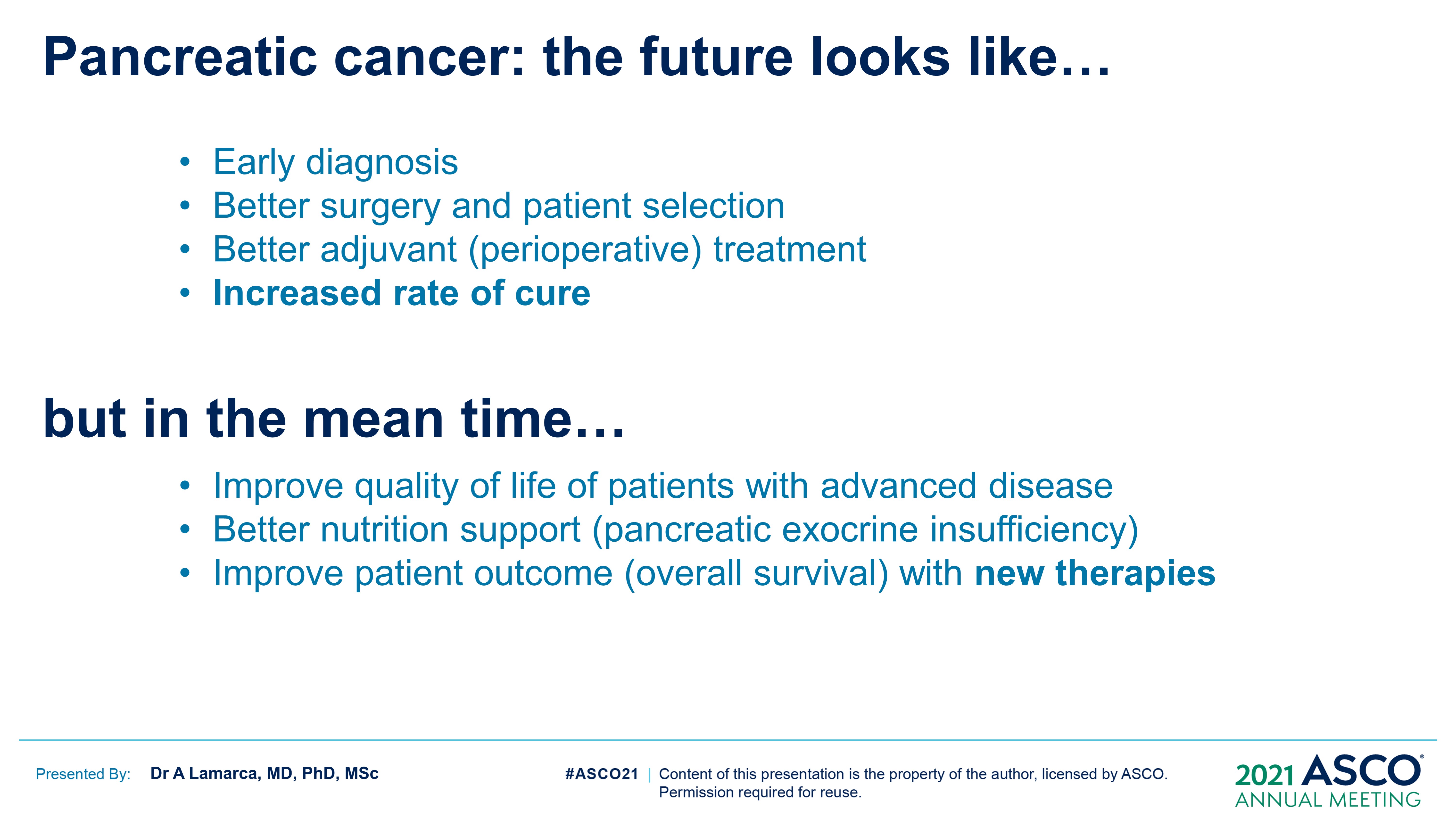 Slide 6
Content of this presentation is the property of the author, licensed by ASCO. Permission required for reuse.
[Speaker Notes: 早期诊断，合适的病人，更好的手术治疗，更好的辅助或围手术期治疗，这意味着提高了治愈率。然而，在我们做到这一点之前，在我们知道如何治疗胰腺癌之前，我们需要努力改善晚期胰腺癌患者的生活质量，需要重点关注营养支持，另外，永远不要忘记胰腺外分泌不足的情况发生，当然，我们的理想是采用新的治疗手段延长患者的生存及改善患者的预后。]
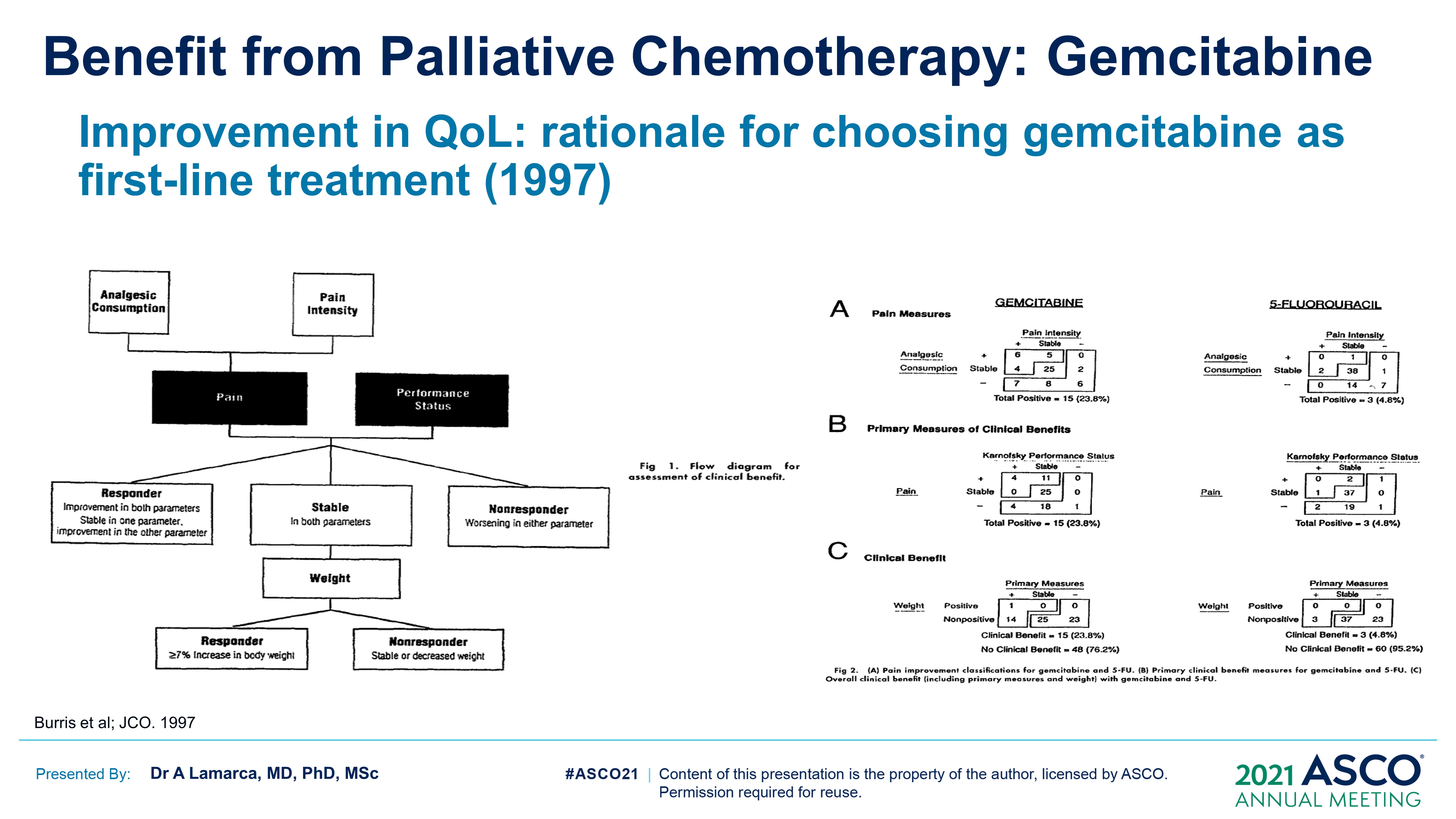 Slide 7
Content of this presentation is the property of the author, licensed by ASCO. Permission required for reuse.
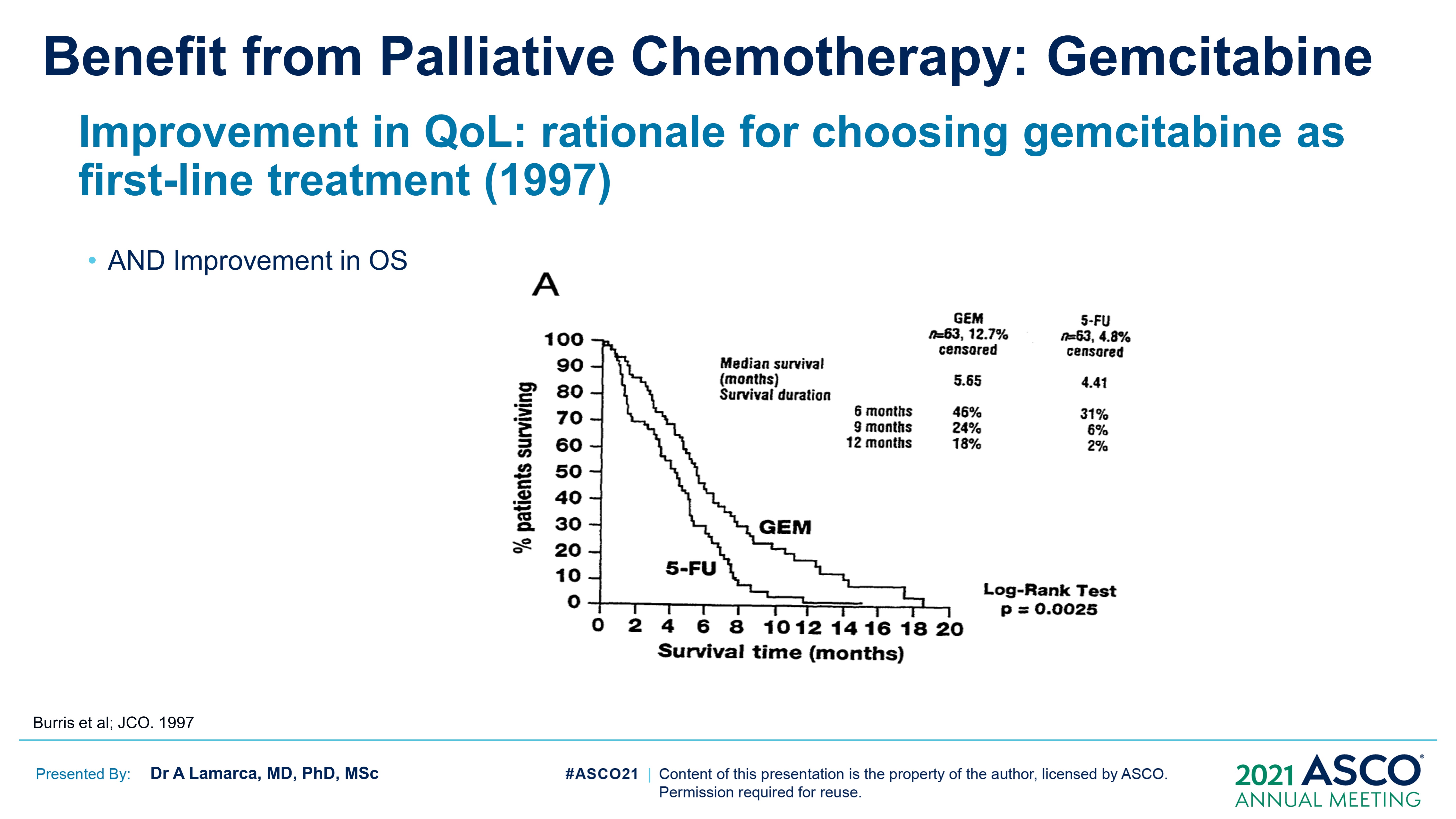 Slide 8
Content of this presentation is the property of the author, licensed by ASCO. Permission required for reuse.
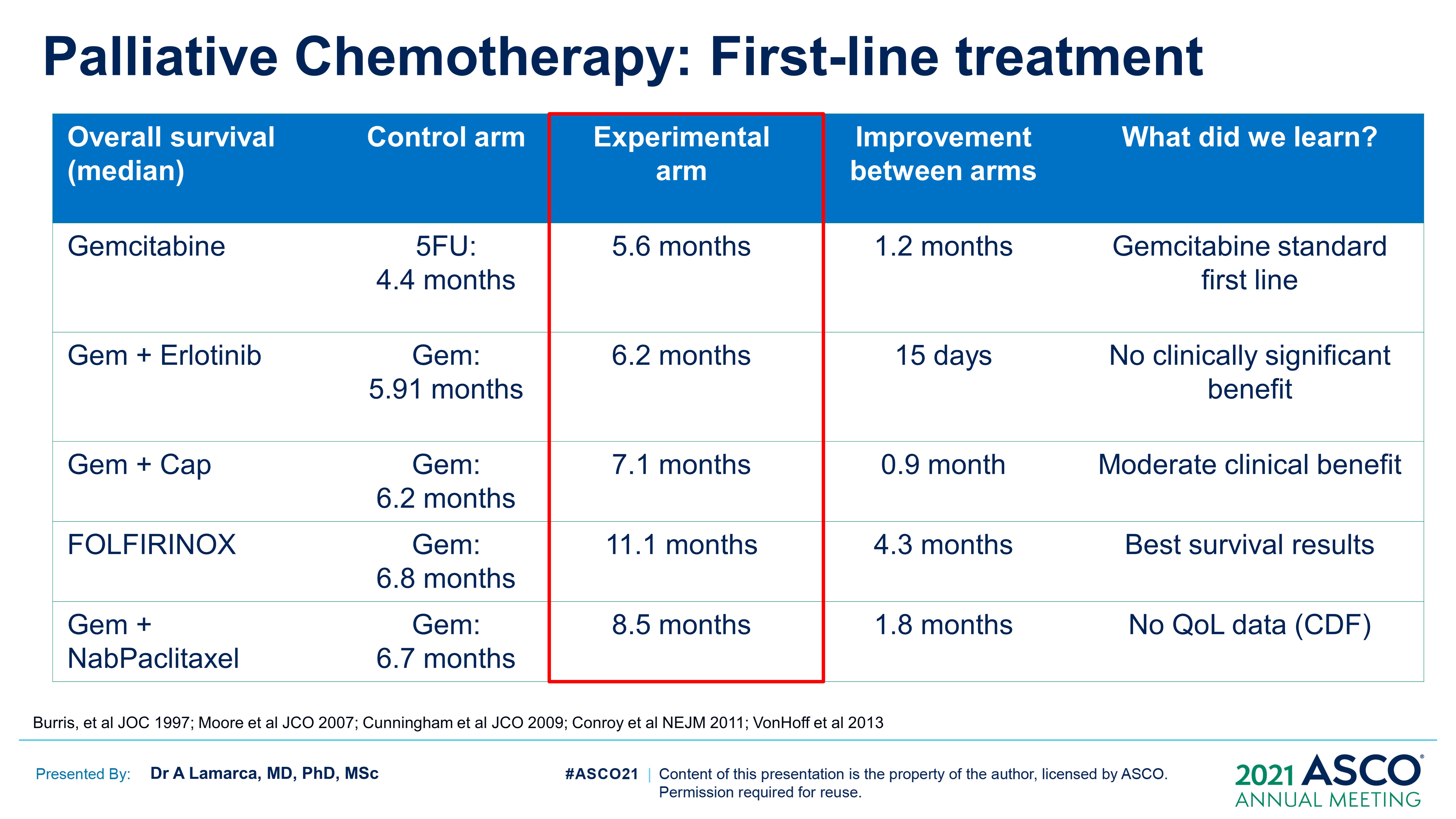 Slide 9
Content of this presentation is the property of the author, licensed by ASCO. Permission required for reuse.
[Speaker Notes: 基于症状控制和生活质量的改善，吉西他滨于1997年获得批准。当然，与5-FU相比，总体存活率是有提高的。在吉西他滨化疗这一标准建立之后，许多临床试验验证了联合用药的优势。目前，主要的联合方案包括吉西他滨联合卡培他滨或联合白蛋白紫杉醇以及FOLFIRINOX。但不幸的是，中位OS不到12个月。]
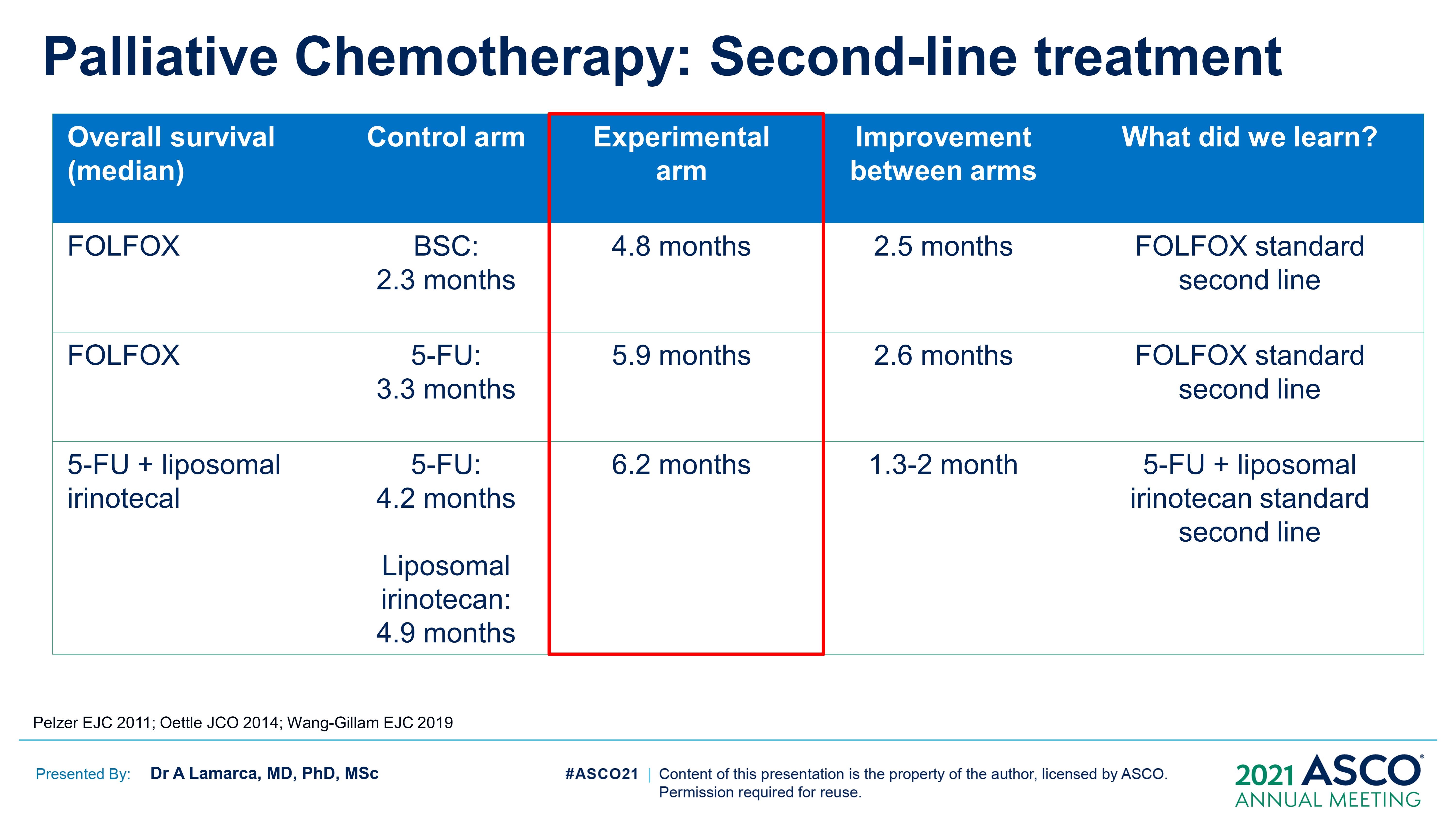 Slide 10
Content of this presentation is the property of the author, licensed by ASCO. Permission required for reuse.
[Speaker Notes: 一部分患者可能适合二线治疗，对于二线治疗，我们可以选择FOLFOX或5-FU和伊立替康脂质体。但我们再次面临一个类似的问题，二线治疗后的OS仍然很短，包括接受了足量二线治疗的患者。因此，我们需要努力改善这些患者的预后。]
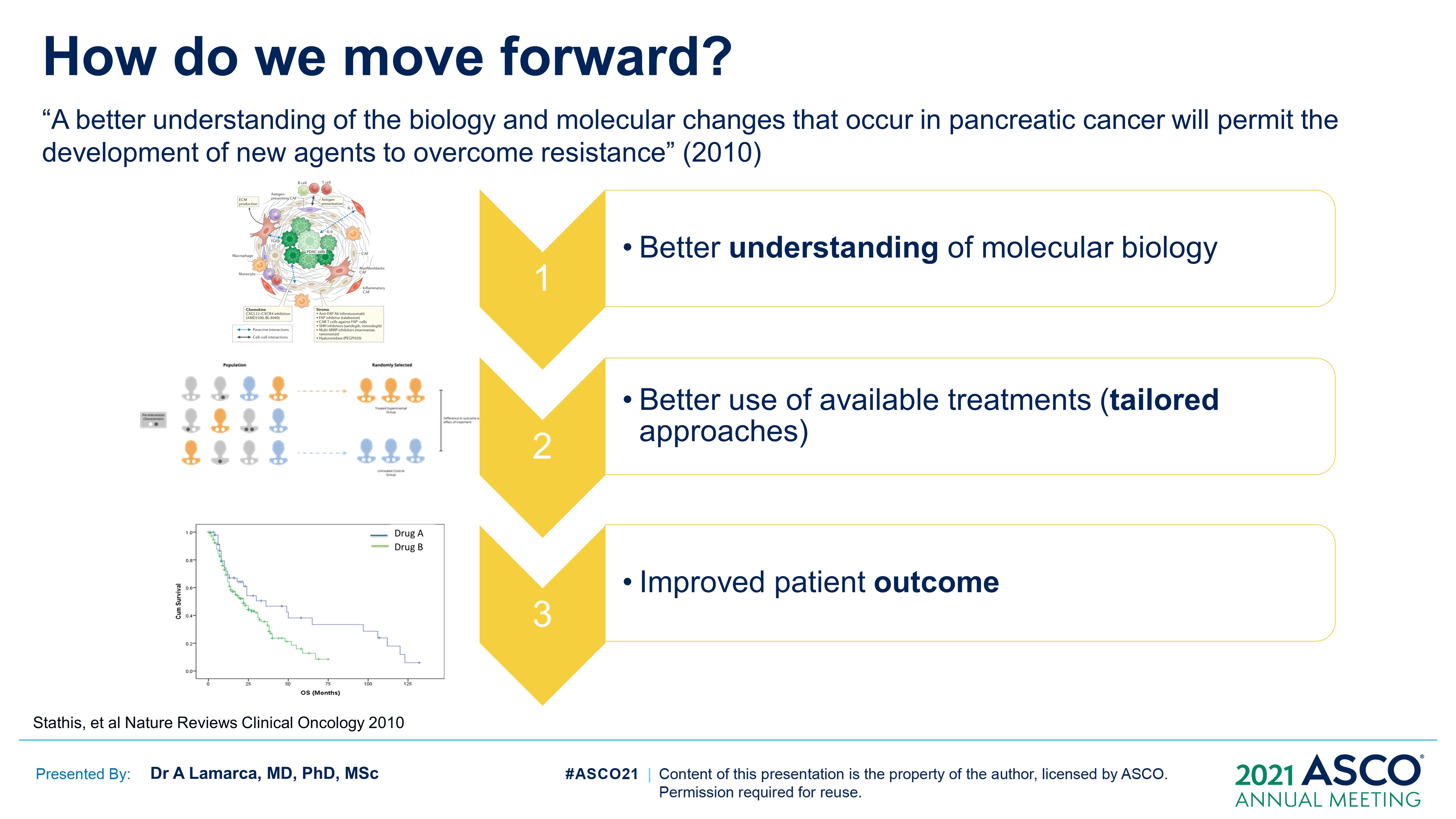 Slide 11
Content of this presentation is the property of the author, licensed by ASCO. Permission required for reuse.
[Speaker Notes: 我们又该如何向前迈进呢？为了更好地理解胰腺癌发生的生物学和分子变化，我们付出了大量的努力，
如果我们能更透彻的研究测序并更好地理解激活的途径，我们将制定出更好的治疗方案，
让我们来看看精准医疗策略。我们坚信，如果我们能够更好地理解分子生物学，我们将制定个体化的治疗方法，并改善患者的预后。]
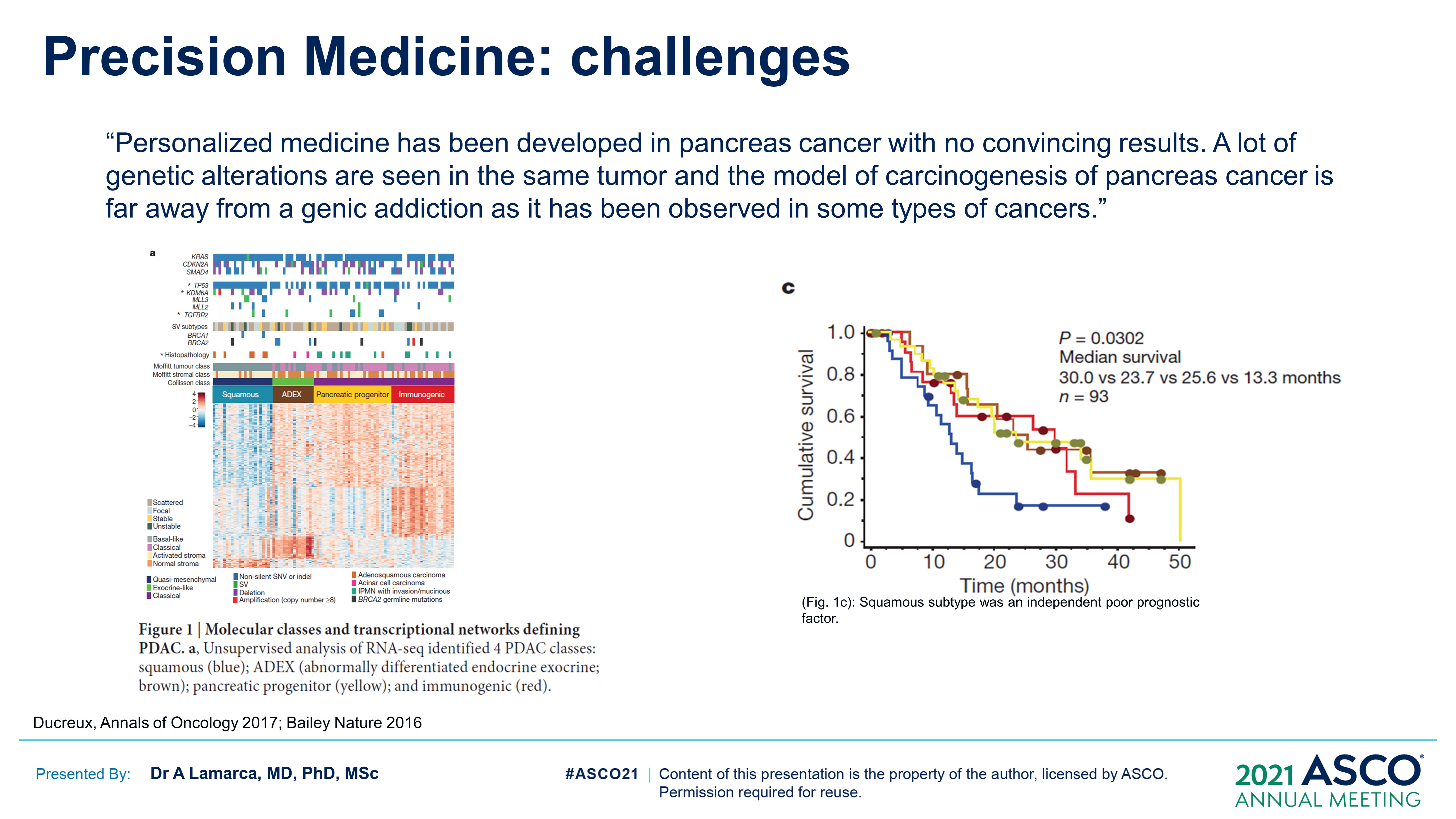 Slide 12
Content of this presentation is the property of the author, licensed by ASCO. Permission required for reuse.
[Speaker Notes: 首先使用的工具之一当然是肿瘤的测序，肿瘤测序能够更好地了解癌细胞所在的间质和肿瘤微环境。然而，我们发现精准医学面临着许多挑战。我们从测序研究中学到了很多，主要是在理解分子生物学方面做了一些努力。我们所能做的就是识别不同类型的胰腺癌，预后不同。]
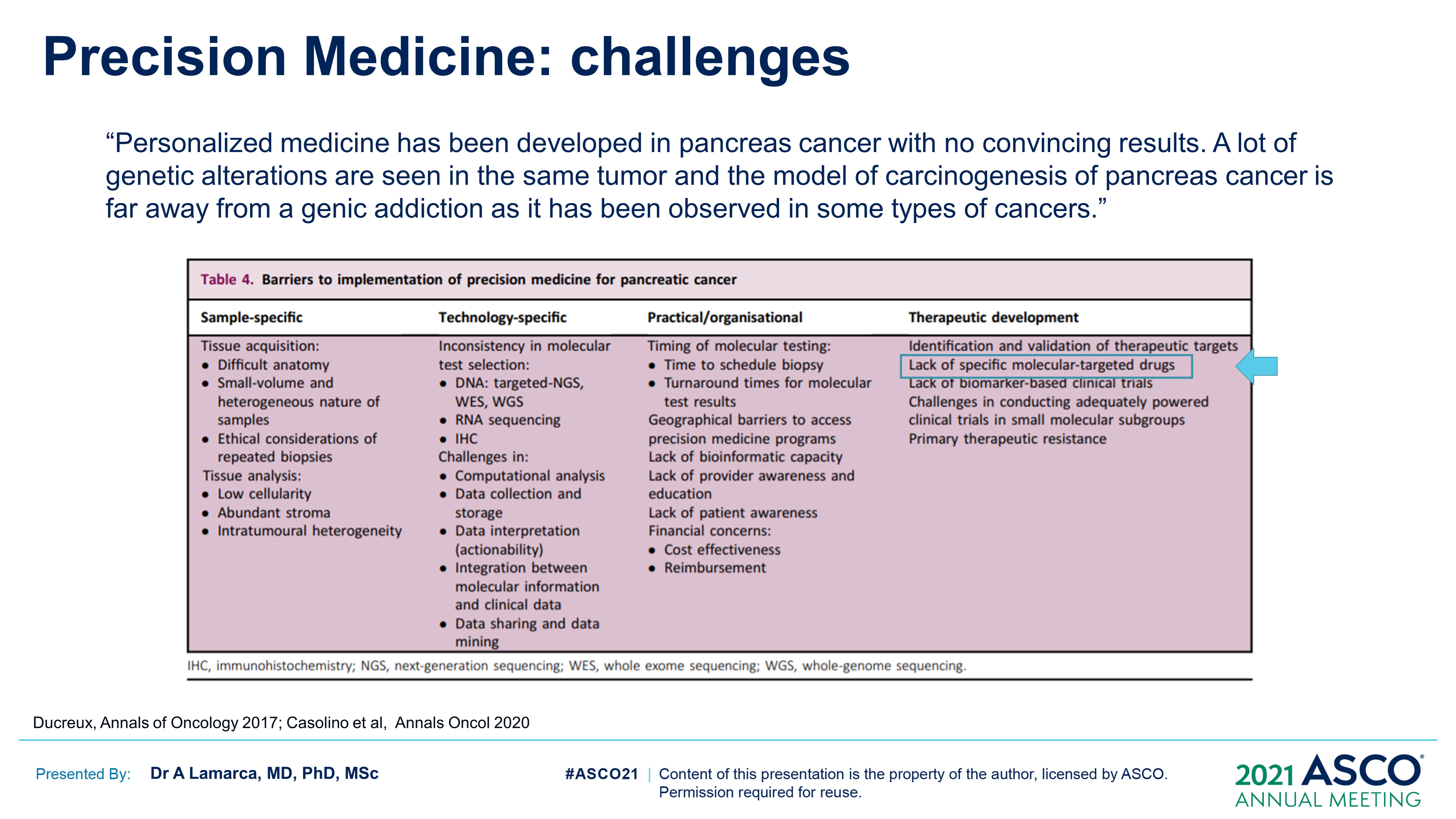 Slide 13
Content of this presentation is the property of the author, licensed by ASCO. Permission required for reuse.
[Speaker Notes: 在胰腺癌中实施精准医疗存在着多种障碍。 其中之一是我们可以对肿瘤样本进行准确的测序并识别其中的突变基因。
但我们目前缺乏特定的分子靶向药物，因此我们正在确定尚未靶向的突变。]
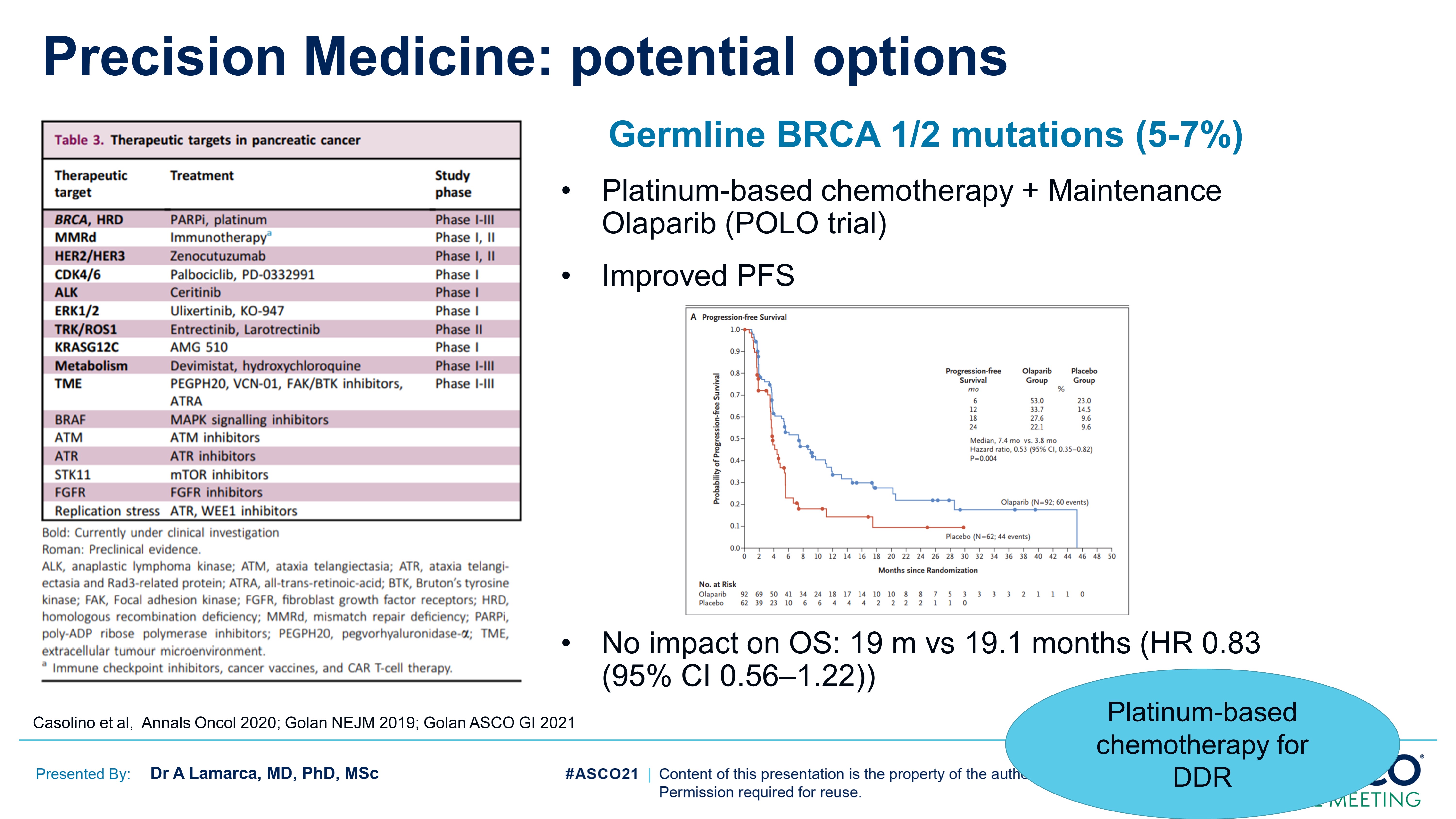 Slide 14
Content of this presentation is the property of the author, licensed by ASCO. Permission required for reuse.
[Speaker Notes: 我想更多地谈一谈精准医学，谈一谈我们一些潜在的选择。我想提到的第一个问题是关于BRCA1和BRCA2的胚系突变。
POLO研究将BRCA1和BRCA2胚系突变的患者随机分组，在铂类化疗后以奥拉帕利或安慰剂维持治疗。
我们首先需要承认的是，BRCA1和BRCA2胚系突变非常罕见，占胰腺癌患者的5%-7%。]
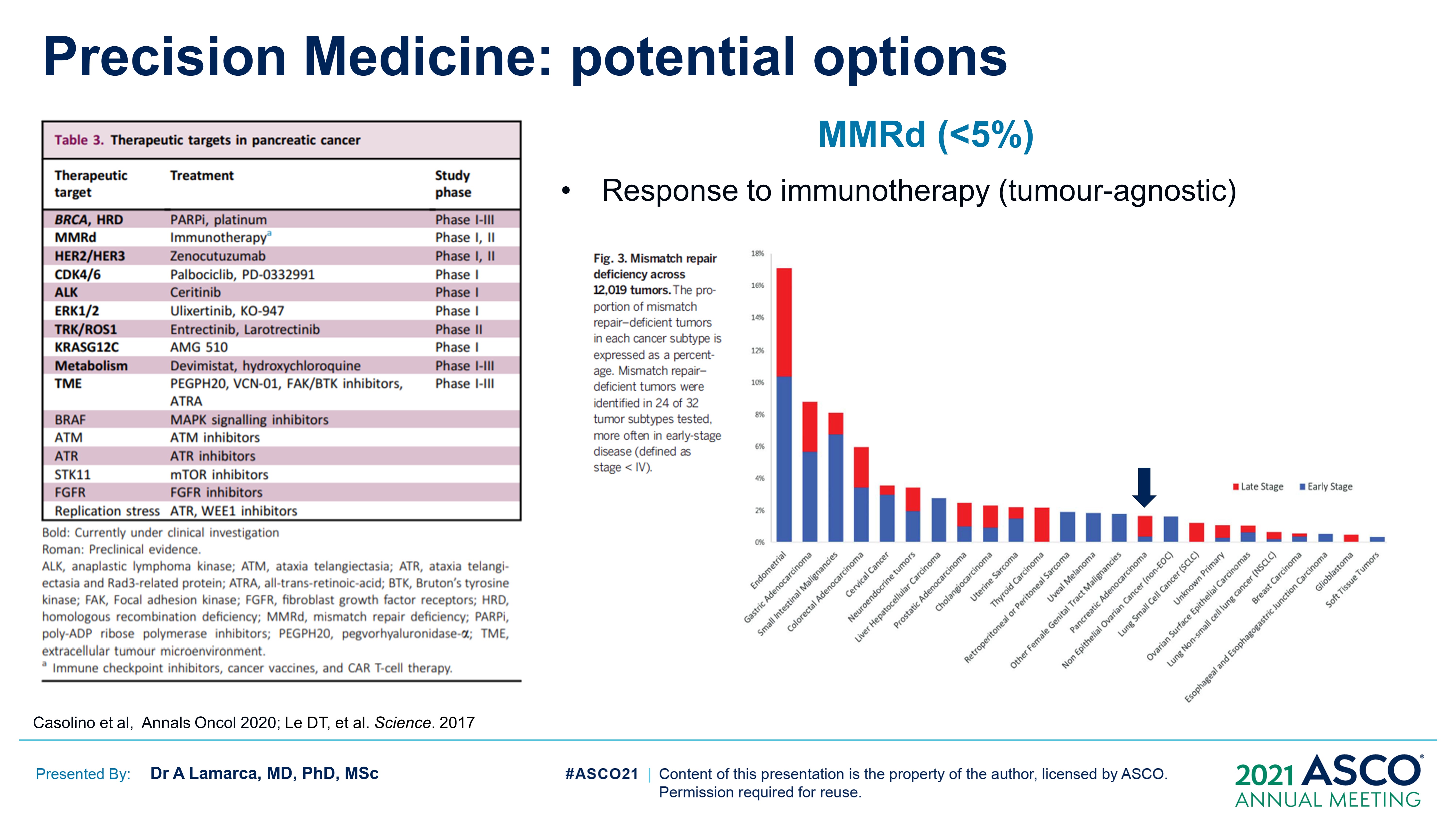 Slide 15
Content of this presentation is the property of the author, licensed by ASCO. Permission required for reuse.
[Speaker Notes: 在POLO研究中，证实了奥拉帕尼维持治疗的优越性，其中奥拉帕利组的中位PFS为7.4个月。但是这种PFS的改善并没有转化为OS的改善。
尽管如此，我仍然相信更好地了解分子生物学，特别是关注胰腺癌的DNA损伤和修复是非常有意义的，因为有数据表明，BRCA1和BRCA2胚系突变的患者，即使没有奥拉帕利维持治疗，也能在铂类化疗中获益，在某种程度上，这也是一种精准医疗的形式。

精准医疗的另一个选择是对dMMR的恶性肿瘤患者进行免疫治疗。同样，dMMR在胰腺癌患者中所占比例非常小，不到5%。这是一种已经验证过的方法。我相信你已经知道结果了。]
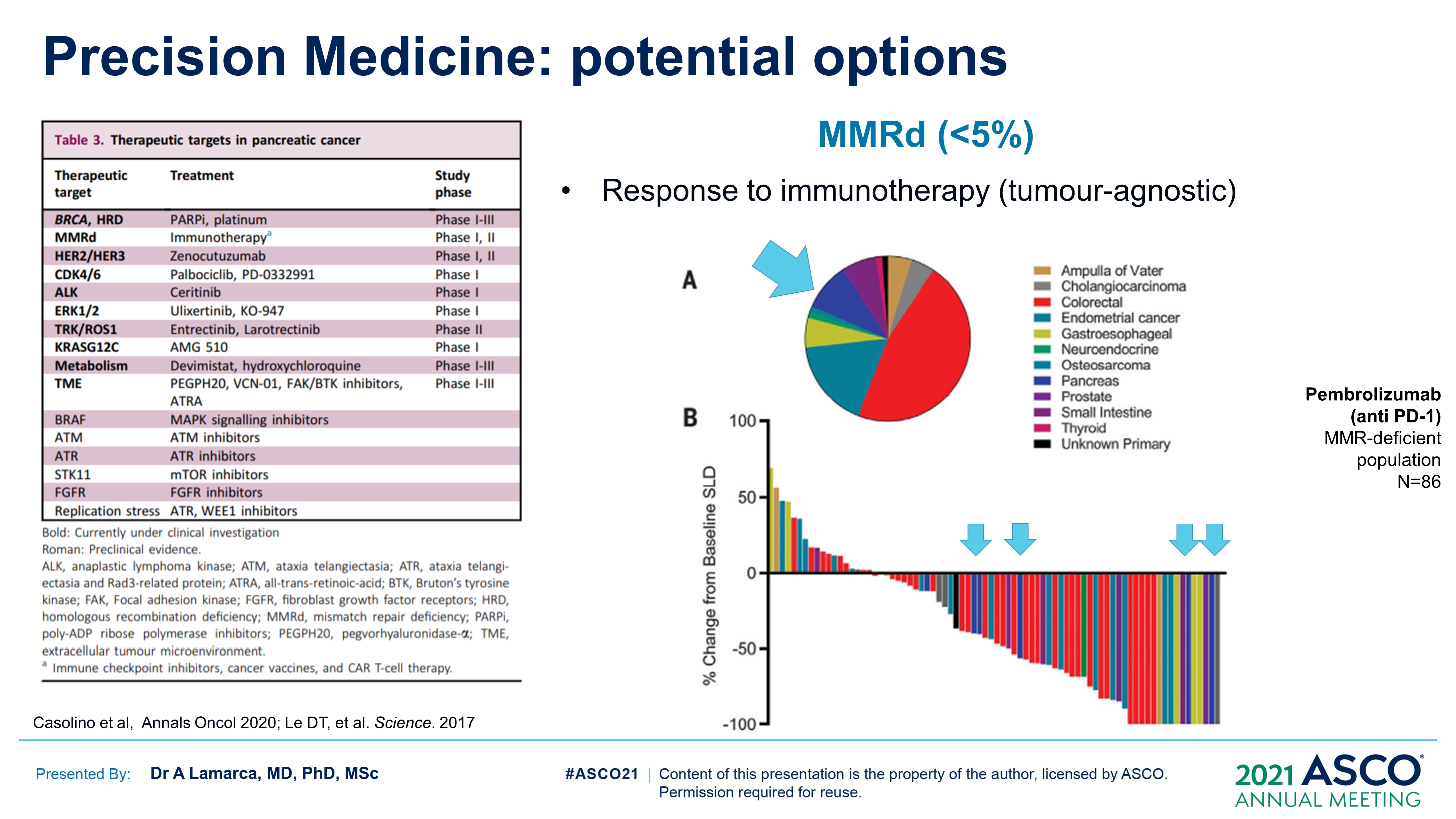 Slide 16
Content of this presentation is the property of the author, licensed by ASCO. Permission required for reuse.
[Speaker Notes: 我想强调的是，这种方法也仅对胰腺癌有效，如果我们对dMMR的胰腺癌患者采用免疫治疗，部分患者能够得到缓解，甚至达到PR或者CR。例如，上图是pembrolizumab的数据。]
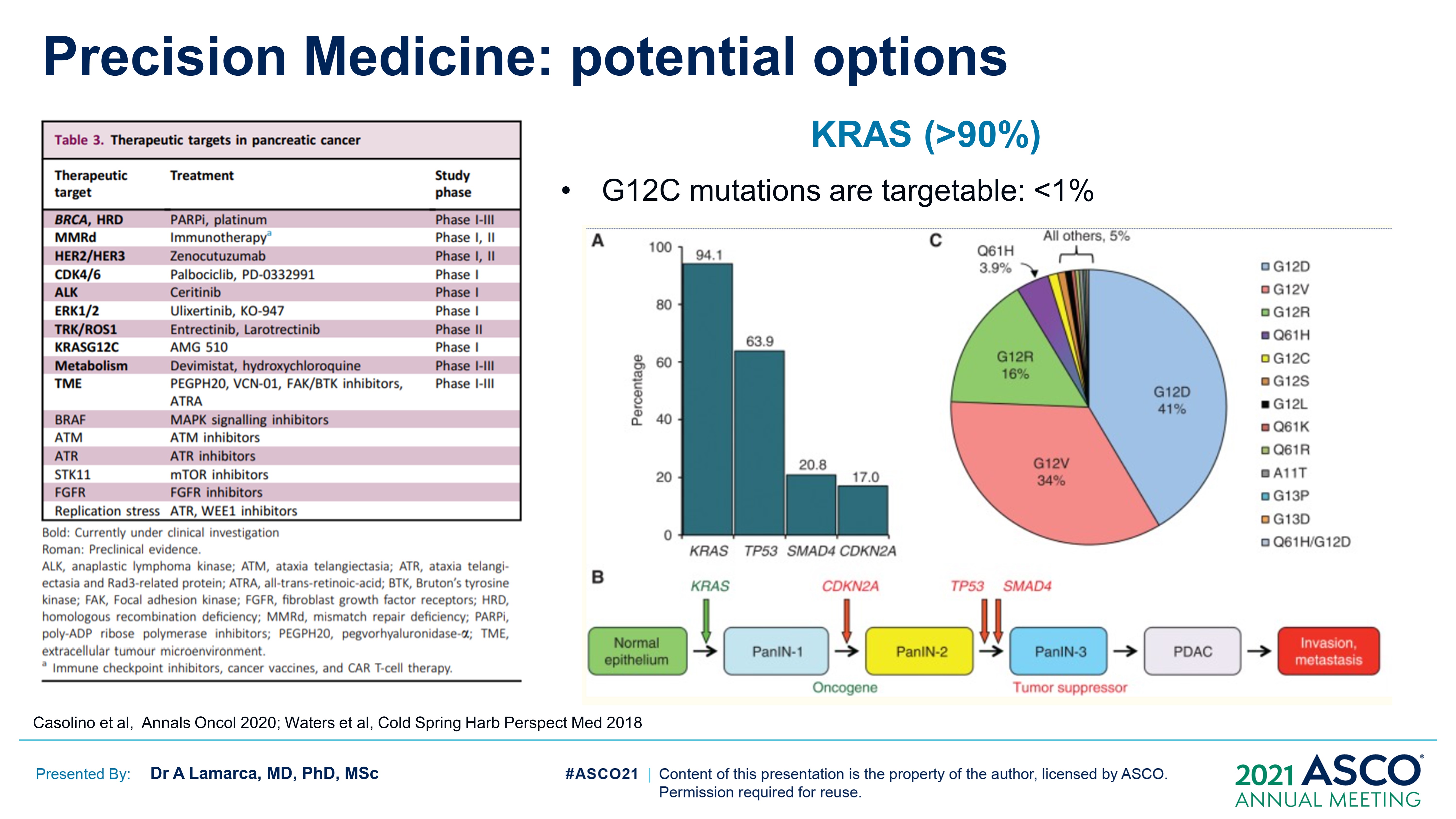 Slide 17
Content of this presentation is the property of the author, licensed by ASCO. Permission required for reuse.
[Speaker Notes: KRAS是我们在胰腺癌中看到的最常见的突变基因之一。我们知道K-ras基因突变存在于超过90%的胰腺癌中。
但是这些突变中的大多数都不具有针对性的。每个人都听说过KRAS抑制剂的最新进展，但这些药物针对的是G12C突变，然而，这种突变在胰腺癌中非常罕见，仅有不到1%。正因为如此，在那些研究K-ras抑制剂疗效的试验中，带有G12C突变的胰腺癌患者并不具有代表性。]
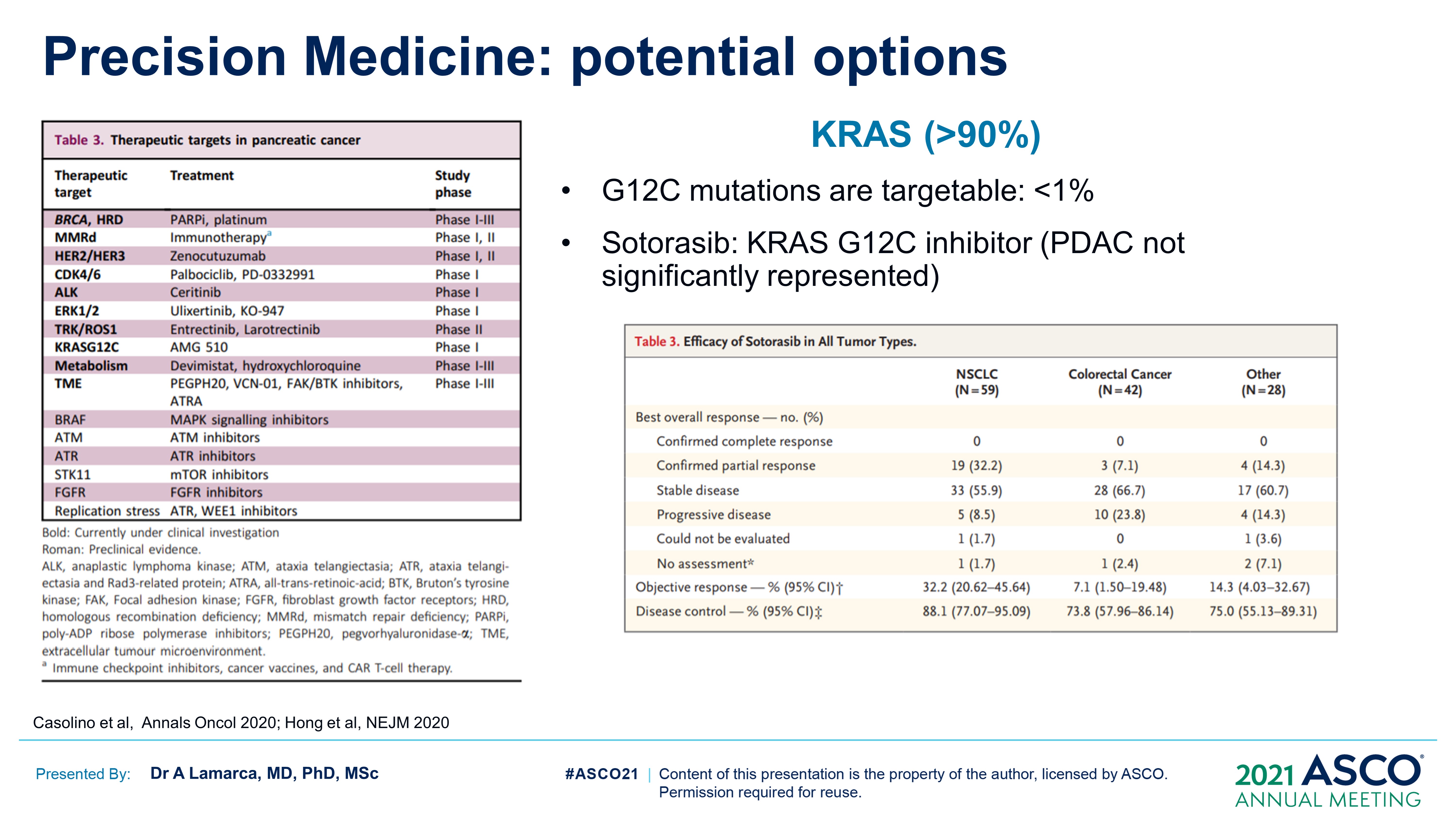 Slide 18
Content of this presentation is the property of the author, licensed by ASCO. Permission required for reuse.
[Speaker Notes: 其中一些很可能被包括在其他队列中，但我们不能从这里得出真正的结论，即这些药物在胰腺癌中的抗肿瘤活性]
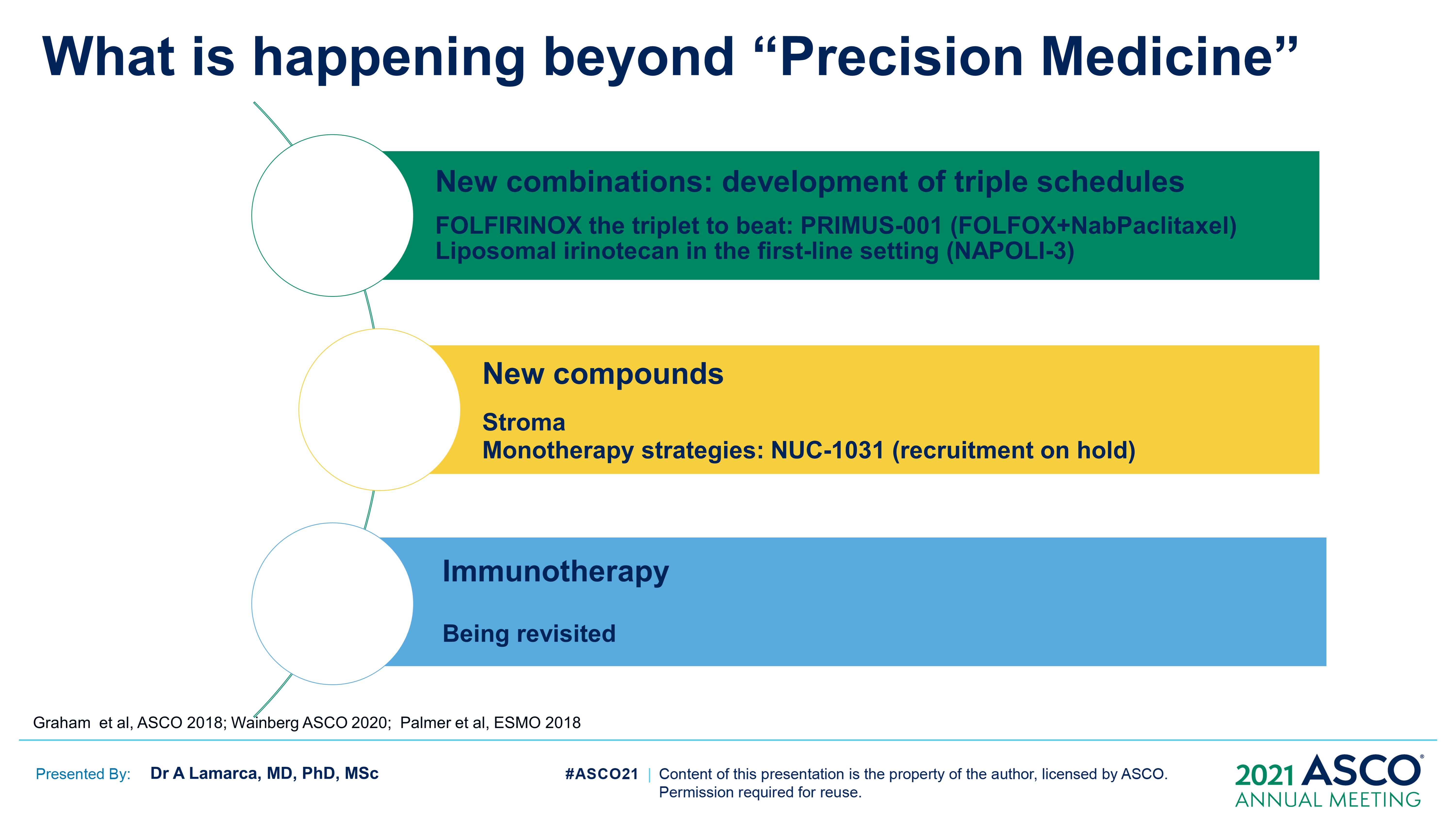 Slide 19
Content of this presentation is the property of the author, licensed by ASCO. Permission required for reuse.
[Speaker Notes: 除了精准医学，还有其他的事情，我想在这张幻灯片上稍作停顿，因为我认为我们了解精准医学并不是胰腺癌唯一的事情，这一点真的很重要。
在新的联合疗法中，主要是在化疗策略方面，人们付出了巨大的努力。
我们知道 Folfirinox 是三药联合。 为了验证是否有更好的三联用药，我们正在探索新的三联用药。
其中之一是Primus 001临床研究中的FOLFOX和nab-paclitaxel联合。 另一个例子是NAPOLI-3  III 期临床研究中的伊立替康脂质体联合 5-FU 和奥沙利铂。]
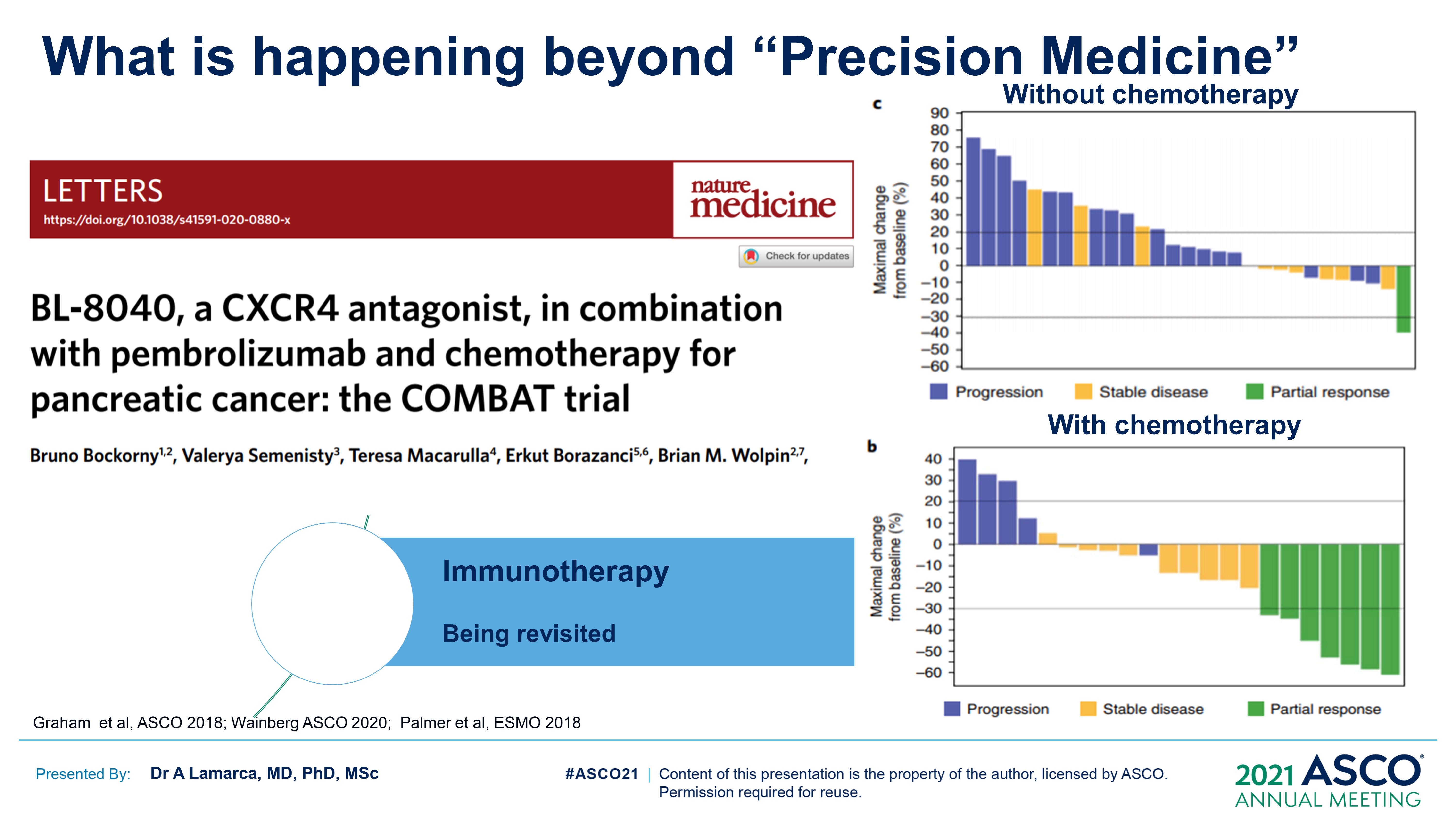 Slide 20
Content of this presentation is the property of the author, licensed by ASCO. Permission required for reuse.
[Speaker Notes: 正如我所提到的，这些只是例子。还有许多其他研究在寻找治疗胰腺癌的新的化疗选择和联合策略。也有一些新的化合物，其中一些集中在间质上，我稍后会回到这个话题，但也有新的化合物作为化疗药物，其中一些正在进行单一疗法的试验。NUC-1031就是一个例子，它是吉西他滨的一种新形式。
还有一项III 期临床研究，在不适合联合用药的胰腺癌患者中比较NUC-1031 与吉西他滨在一线治疗中的疗效。 目前已暂停入组，研究的结果尚未公布。
另外，我想再次强调一下免疫治疗在dMMR患者中的作用。
然而，在比例更高的pMMR的胰腺癌患者中，免疫治疗会得到什么样的结果呢？事实是，免疫疗法目前正在被重新考虑。我想给你们看一个最新的研究 COMBAT 临床研究，这是一项联合或不联合化疗的情况下进行的免疫治疗的研究。]
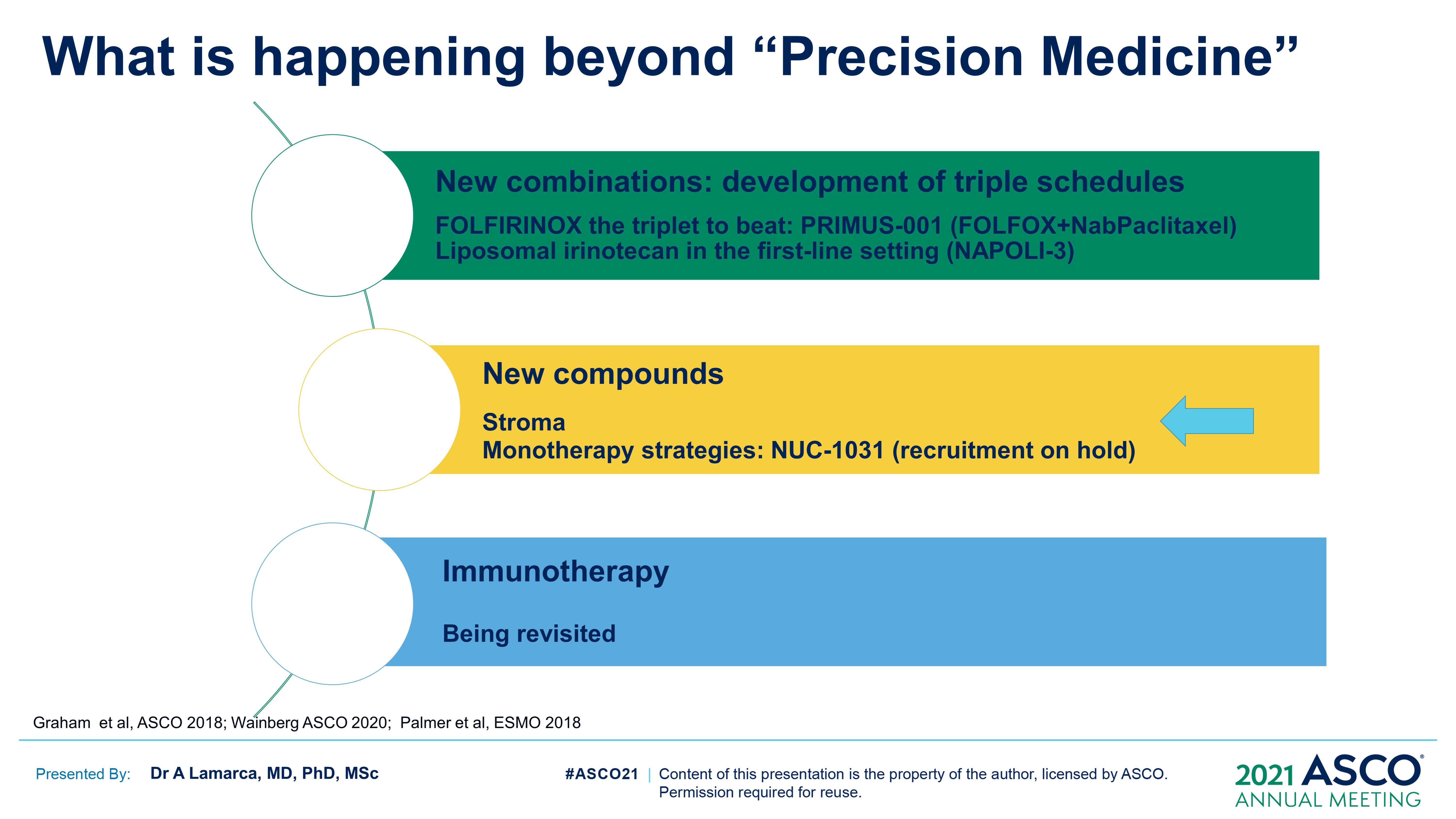 Slide 21
Content of this presentation is the property of the author, licensed by ASCO. Permission required for reuse.
[Speaker Notes: 正如您在瀑布图中所看到的，在没有化疗的情况下，单独采用免疫治疗 部分缓解率非常低，可能对患者没有太大的好处。 然而，如果我们将免疫治疗与化疗联合起来，那么PR率会显着提高，并且显示出非常有希望的前进方向。 

现在让我们谈谈间质的问题。]
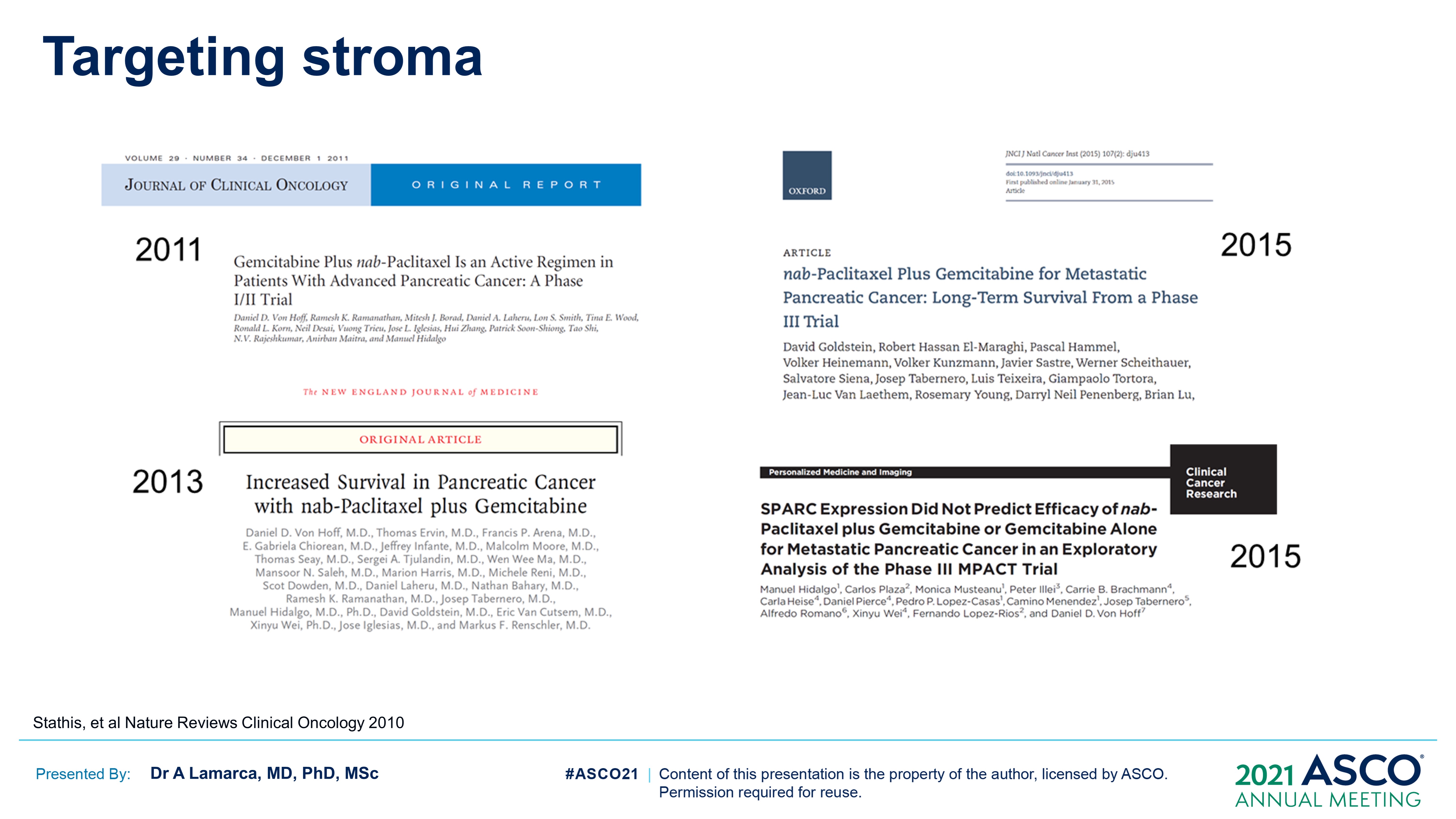 Slide 22
Content of this presentation is the property of the author, licensed by ASCO. Permission required for reuse.
[Speaker Notes: 之前提到了所有正在进行的测序，但胰腺癌领域对间质和成纤维细胞非常感兴趣，我们需要更好地理解这种相互作用，以及它们是如何协同分工的。
nab-紫杉醇是第一种被认为是针对间质的药物，由此引发了大量的研究和极大的兴趣。诚然，最终，我们并没有真正得到一个可以用来预测从NAB-紫杉醇中获益的生物标志物，但这些都是更好地理解间质的第一步，这在当今是有益的。]
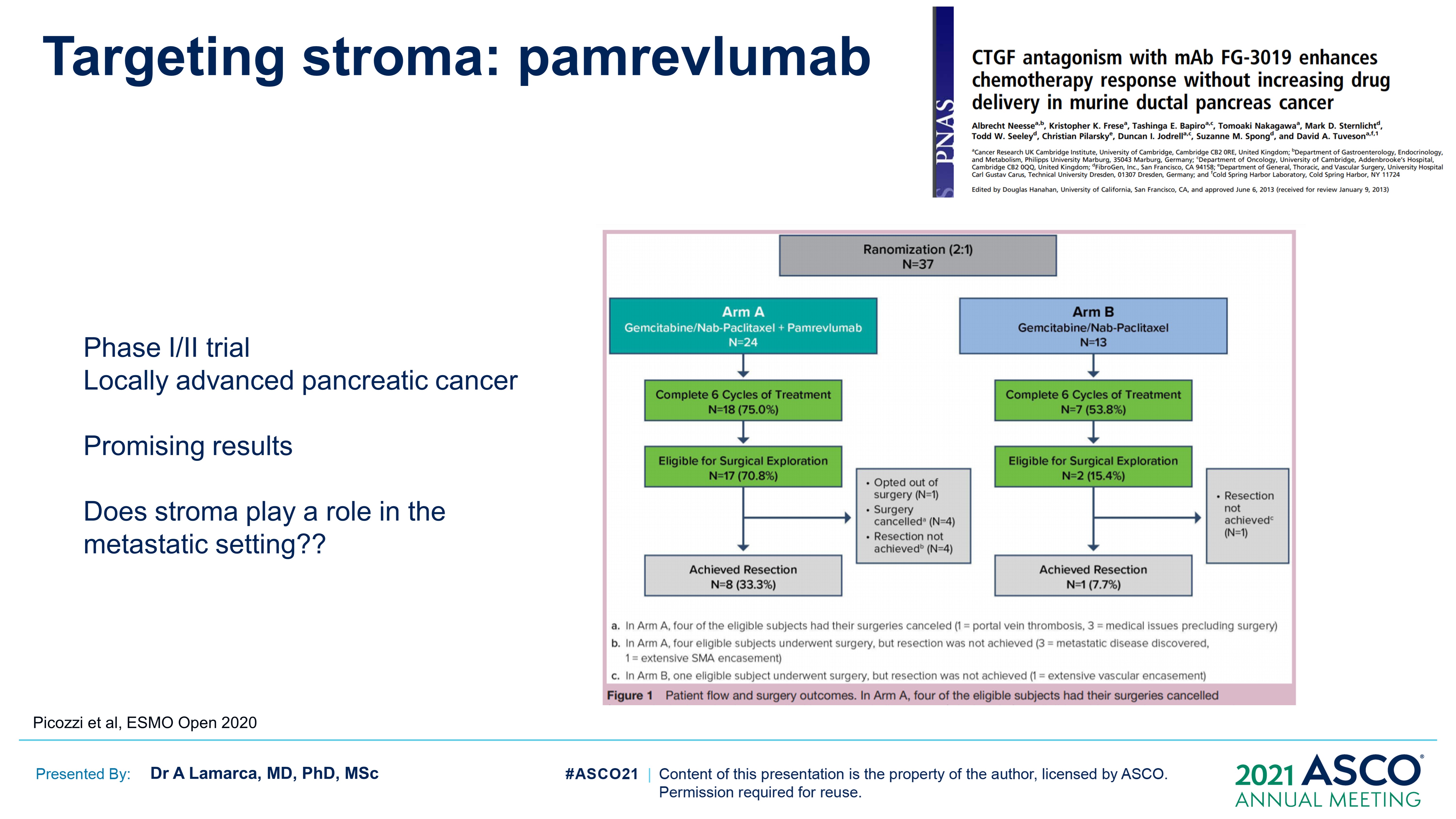 Slide 23
Content of this presentation is the property of the author, licensed by ASCO. Permission required for reuse.
[Speaker Notes: 我这么说是因为有新药正在开发研究中，主要集中在间质上。这是一个以CTGF为靶点的药物的例子，主要是针对局部晚期的胰腺癌患者，并且目前已经取得了不错的结果，主要体现在改善了局部晚期胰腺癌患者的手术切除率。
正如您所看到的，在A组，接受手术切除的患者占33%，而单独使用吉西他滨和白蛋白-紫杉醇的患者手术切除率只有7%。因此，将化疗与一些针对间质的新靶点和新疗法联合起来可能会有所裨益。它似乎对局部晚期胰腺癌患者有获益。我认为未来将会开展一些针对转移性胰腺癌的临床研究。]
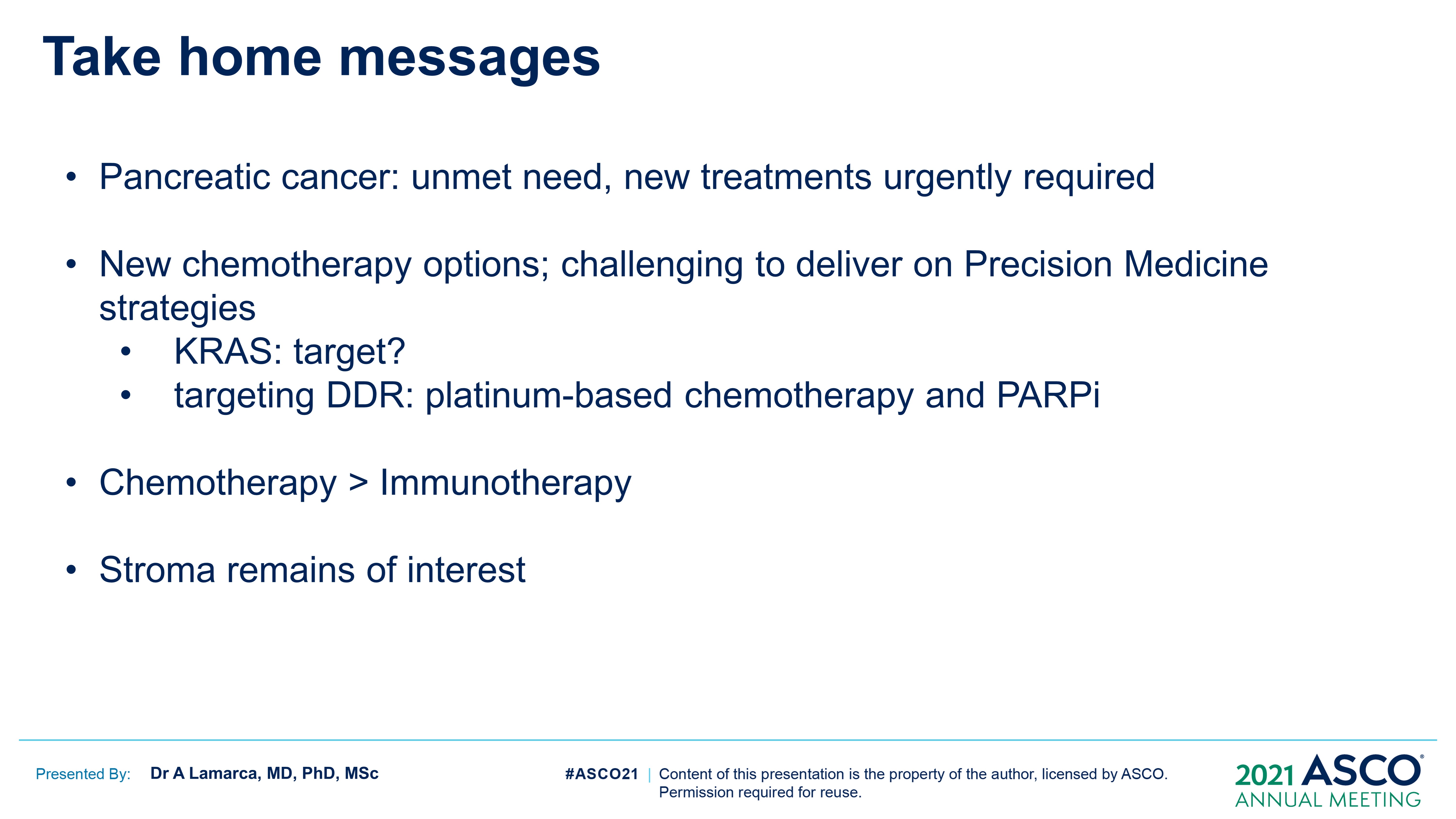 Slide 24
Content of this presentation is the property of the author, licensed by ASCO. Permission required for reuse.
[Speaker Notes: 最后，总结一下，
首先，胰腺癌的治疗策略目前远远未达预期，我们迫切需要新的治疗方法。我们可能需要新的化疗策略，尽管进展缓慢，但需要不断向前推进。 
其次，胰腺癌的精准医疗具有挑战性，正如K-ras突变在胰腺癌中非常常见，但很难靶向。针对DNA 损伤修复，可以使用铂类化疗，也可以使用 PARP 抑制剂
再者，对于 dMMR 的胰腺癌患者，可以使用免疫治疗； 当然，化疗可能比免疫治疗更有效，特别是单独使用免疫治疗时。
另外，未来胰腺癌免疫治疗的方向可能是与化疗相联合。 
最后，间质的探讨十分有趣，针对间质的新药可能会改变未来的治疗方法。]
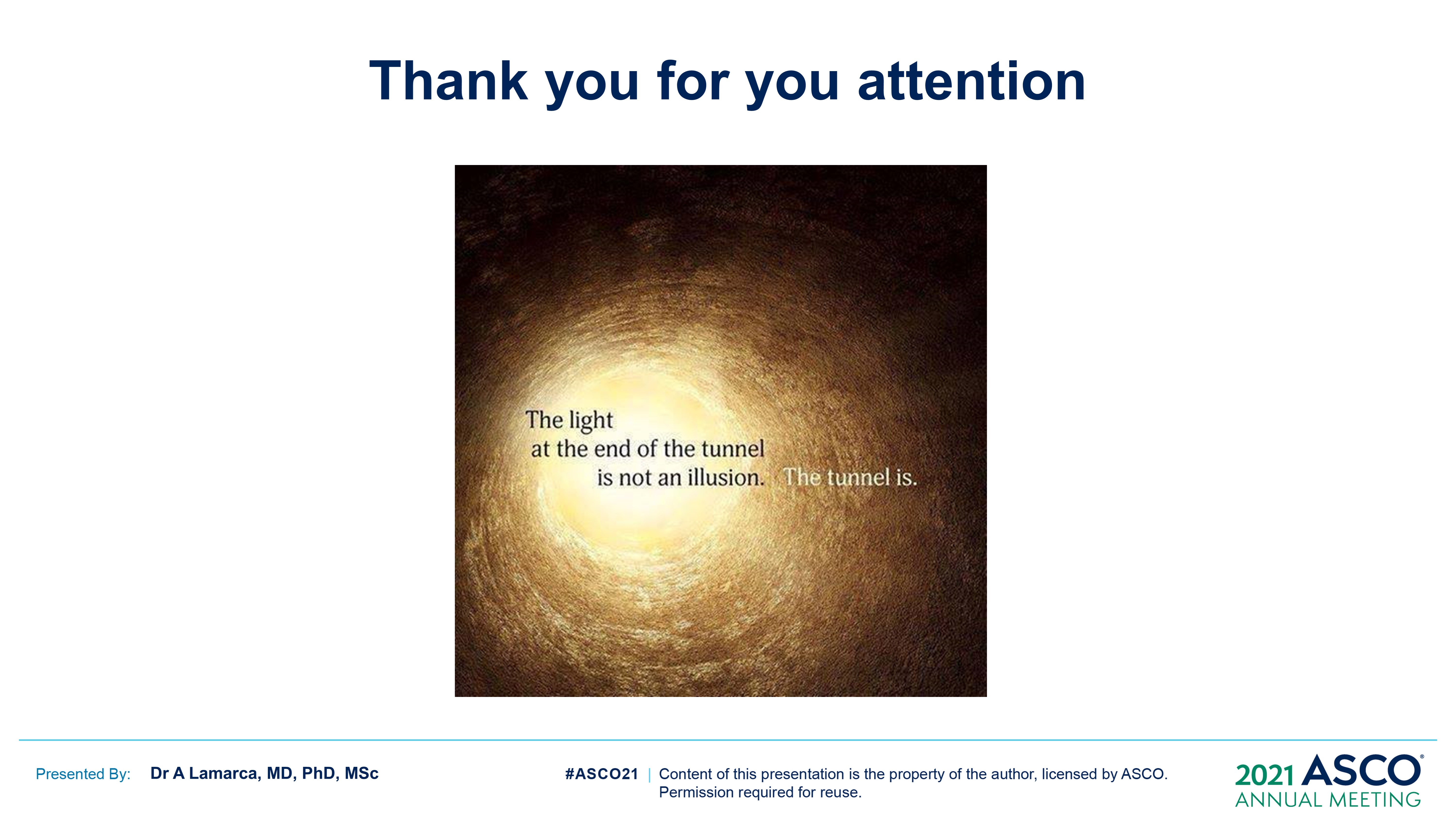 Slide 25
Content of this presentation is the property of the author, licensed by ASCO. Permission required for reuse.
[Speaker Notes: 我今天的分享到此结束，谢谢大家！]